ATTIVITA’ IN GALILEA 7
MATTEO, XV, 1-39
MARCO, VII, 1-8
GIOVANNI, V, 1-47, VII, 1
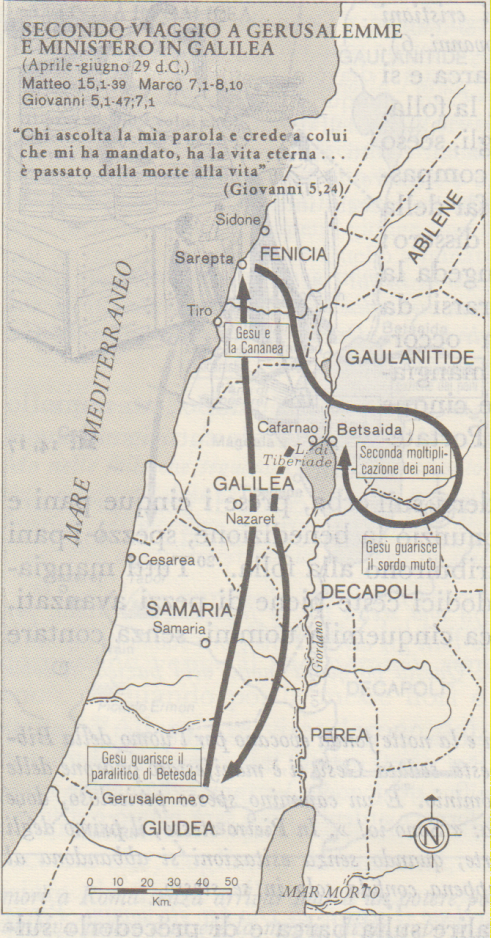 Aprile-giugno 29 d. Cr.
Cafarnao
Gerusalemme, Betzaetà = casa della misericordia
Tiro
Sidone
Tiberiade Dalmanuta
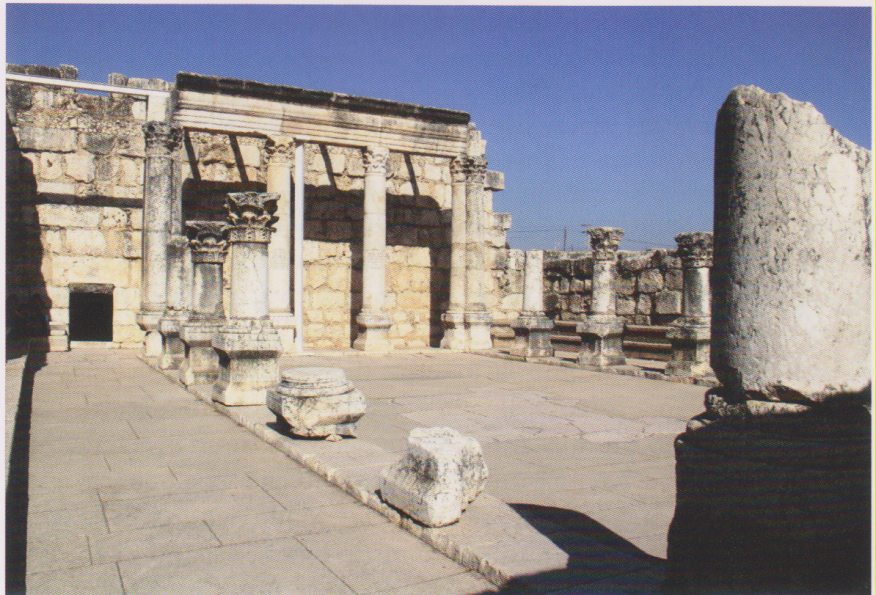 Sinagoga di Cafarnao
Cafarnao, sito archeologico
Cafarnao,  chiesa degli  Apostoli
Gerusalemme,La piscina di Betzaeta, « casa della misericordia «,A seguito dei restauri intrapresi sulla chiesa di Sant'Anna in Gerusalemme nel 1888 sono stati ritrovati i resti di due grandi piscine con cinque portici. Un affresco riscoperto e situato su uno dei muri rappresenta un angelo che smuove l'acqua (e questo particolare è ricordato nel testo del Vangelo).
La strada colonnata di Tiro.
Tiro,la palestra romana
Tiro,resti dell’arena ottagonale
Sidone, resti archeologici
Lago di Tiberiade
Magada o Maganuta?
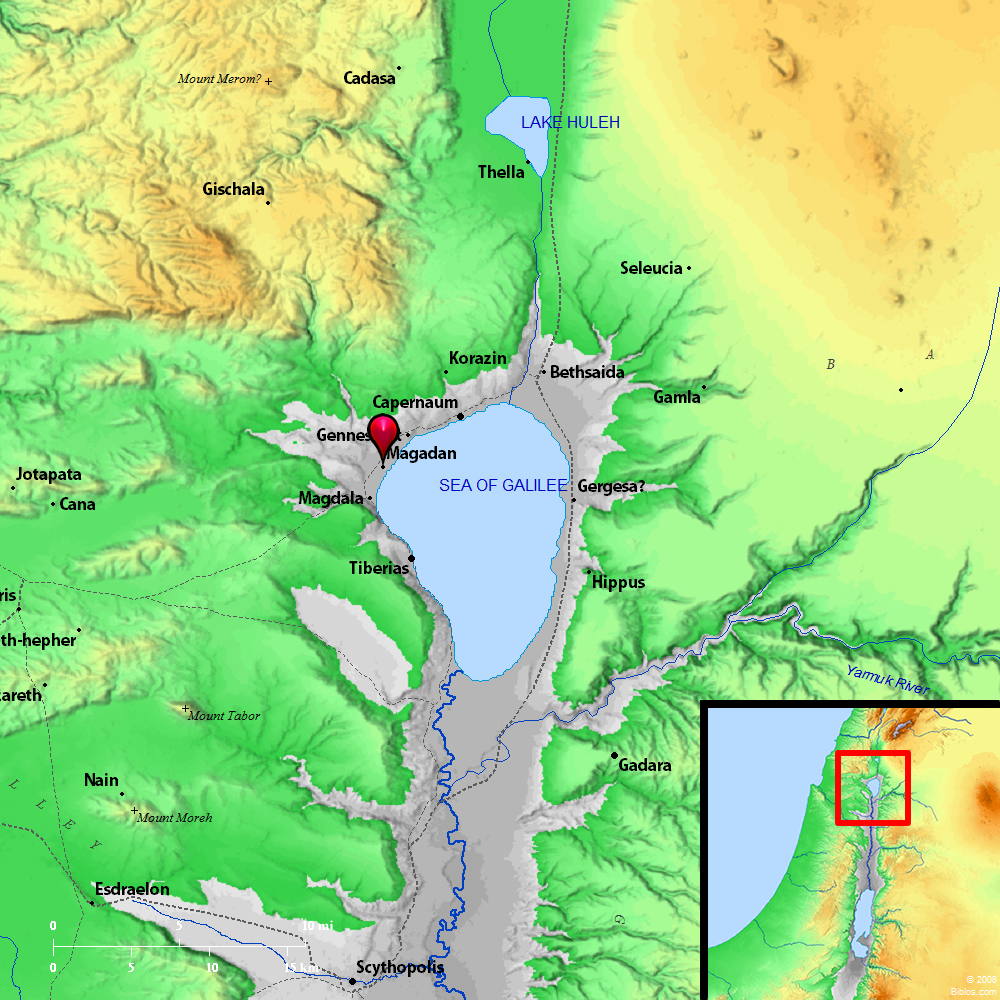 https://bibleatlas.org/region/magadan.jpg
Vista di Dalmanuta